UBICACIÓN Y HORARIO DE ATENCIÓN
Coordinación de Transparencia y Acceso a la Información Pública
Lic. Homero Aparicio Brown
Coordinador de Transparencia y Acceso a la Información Pública

Correo electrónico:
homero.aparicio@villahermosa.gob.mx 

Coordinación de Transparencia y Acceso a la Información Pública y Módulo de Transparencia
de Acceso a la Información de la COTAIP

Correo Institucional:
ctai@villahermosa.gob.mx

Domicilio:
Calle Retorno Vía 5, Edificio 105, 2do. Piso, Tabasco 2000.

Atención al Público:
De lunes a viernes de 8:00 a 16:00 hrs.

Teléfono Directo:
99 33 16 63 24
UBICACIÓN Y HORARIO DE ATENCIÓN
Coordinación de Transparencia y Acceso a la Información Pública
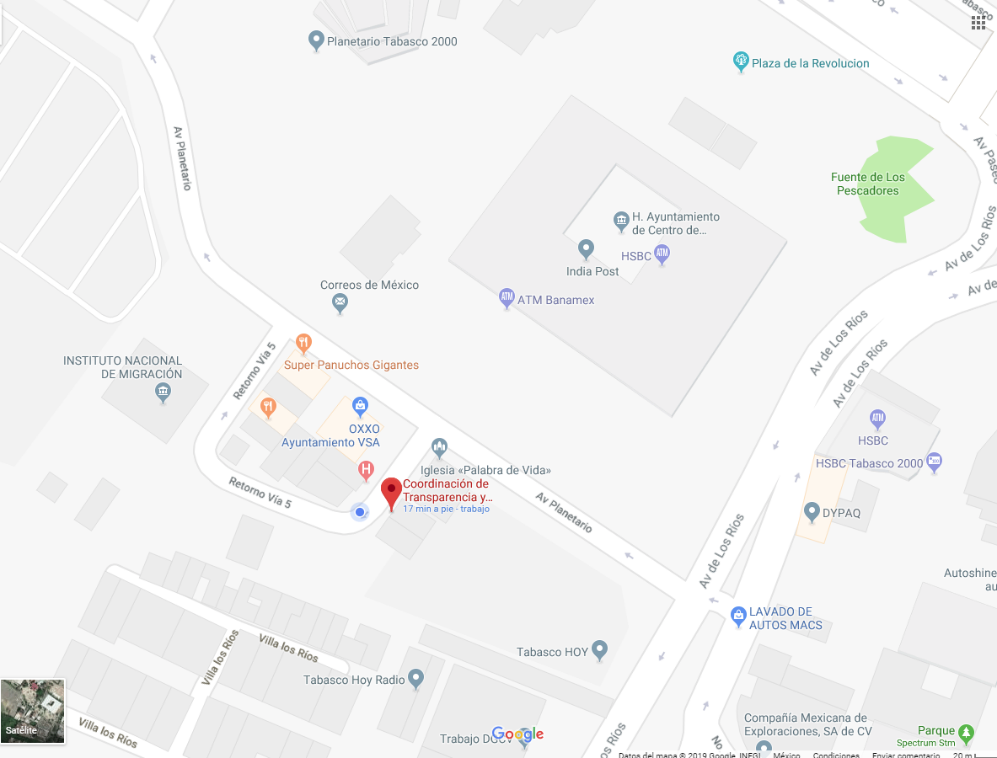